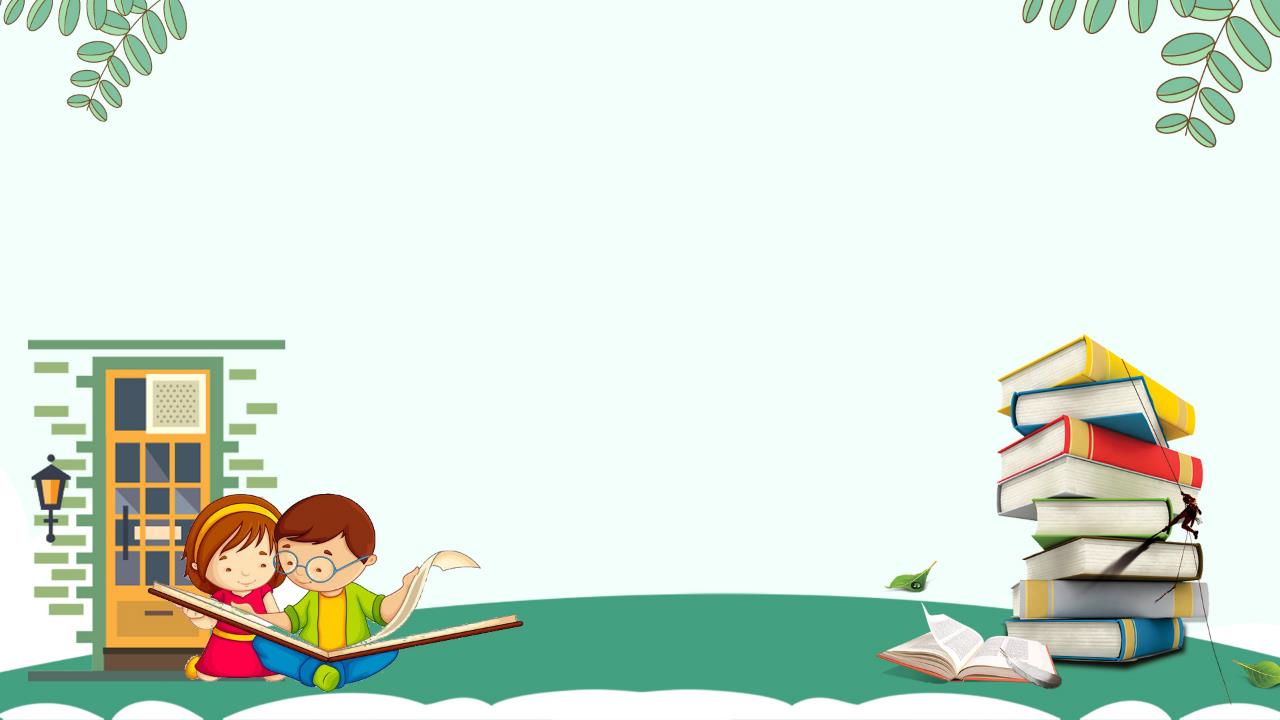 窃  读  记
人教版小学五年级课件
paste in this box, and select only the text. Your content to play here, or through your copy, paste in thisbox,
paste in this box, and select only the text. Your content to play here, or through your copy, paste in thisbox,
paste in this box, and select only the text. Your content to play here, or through your copy, paste in thisbox,
paste in this box, and select only the text. Your content to play here, or through your copy, paste in thisbox,
汇报人：PPT818   时间：20XX年XX月
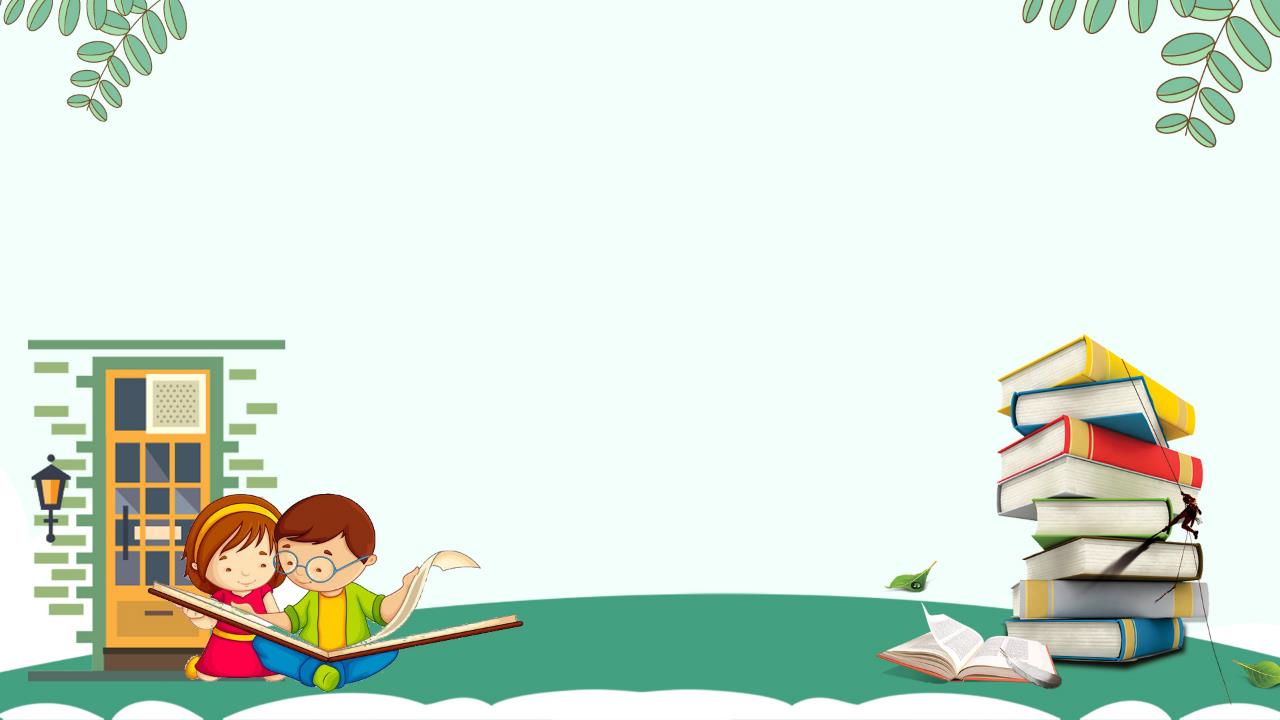 主目录
1
作 者 介 绍
2
识 字 识 词
3
课 文 赏 析
4
拓 展 学 习
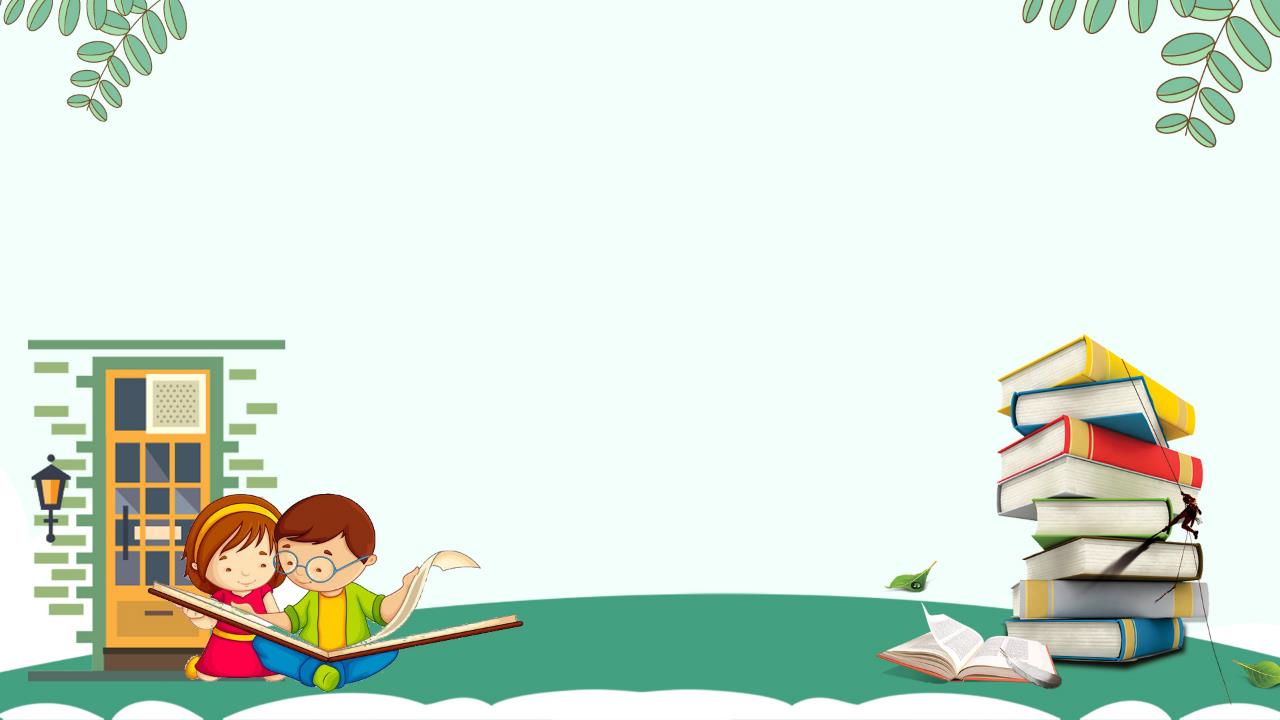 作 者 介 绍
第一章
添加相关标题文字添加相关标题文字相关标题文字
添加相关标题文字添加相关标题文字相关标题文字
作 者 介 绍
林海音
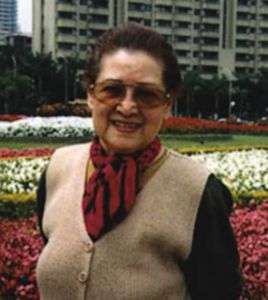 原名林含英，小名英子，原籍台湾苗栗县。父母曾东渡日本经商。生于日本大阪，不久即返台，因父亲不甘在日寇铁蹄下生活，举家迁居北京，林海音即在北京长大，1948年回到故乡台湾。
作 者 介 绍
主要作品:
林海音本人的创作丰收期，在20世纪50年代后期，总共写了四部长篇小说：《晓云》、《城南旧事》、《春风》、《孟珠的旅程》，和三本短篇小说集：《绿藻与咸蛋》、《婚姻的故事》、《烛芯》，产量十分可观
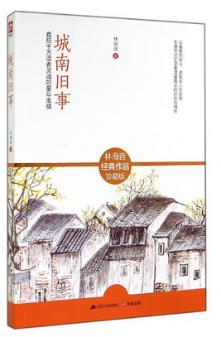 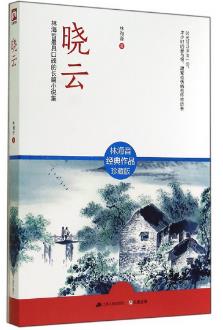 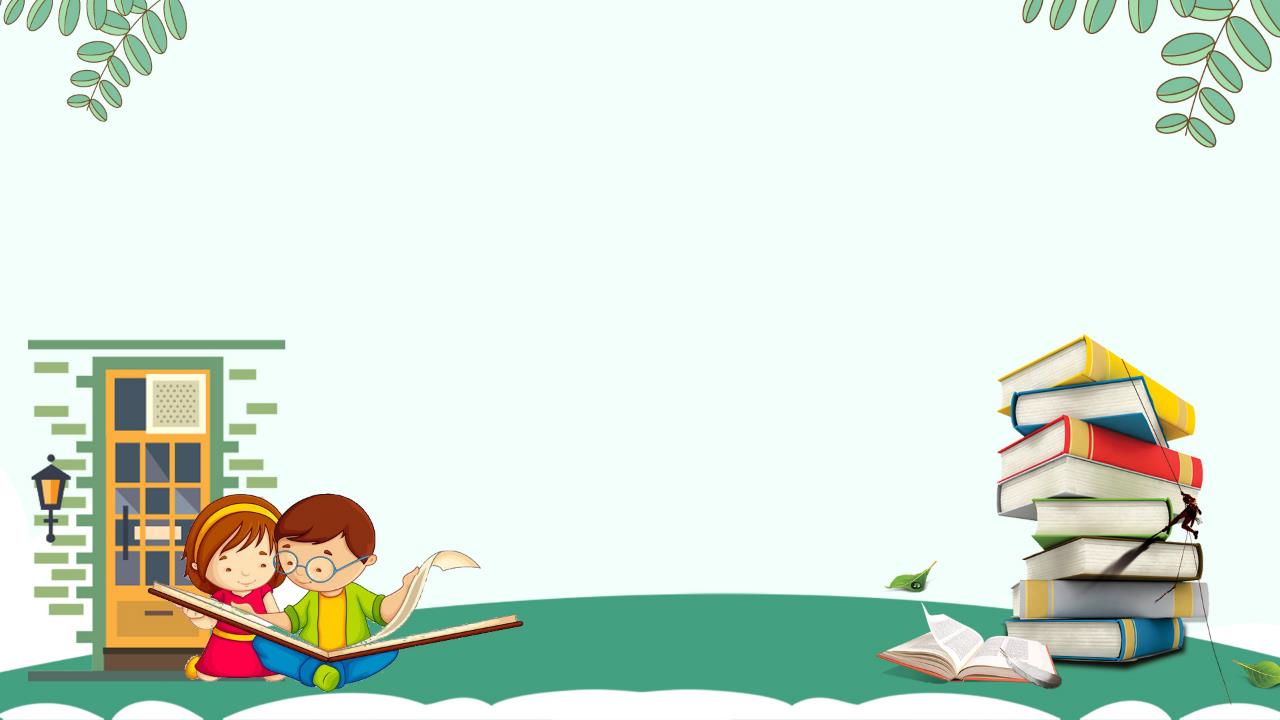 识 字 识 词
第二章
添加相关标题文字添加相关标题文字相关标题文字
添加相关标题文字添加相关标题文字相关标题文字
识 字 识 词
生字学习
diǎn 
  踮
yè
 腋
qiè
 窃
yán
檐
qiè
 窃
lán
婪
识 字 识 词
炒菜
窃读
锅勺
生
词
踮脚
贪婪
支撑
屋檐
惧怕
招牌
识 字 识 词
“窃读”是什么意思？
识 字 识 词
为何要“偷偷地”读书？
识 字 识 词
接下来让我们带着问题阅读全文
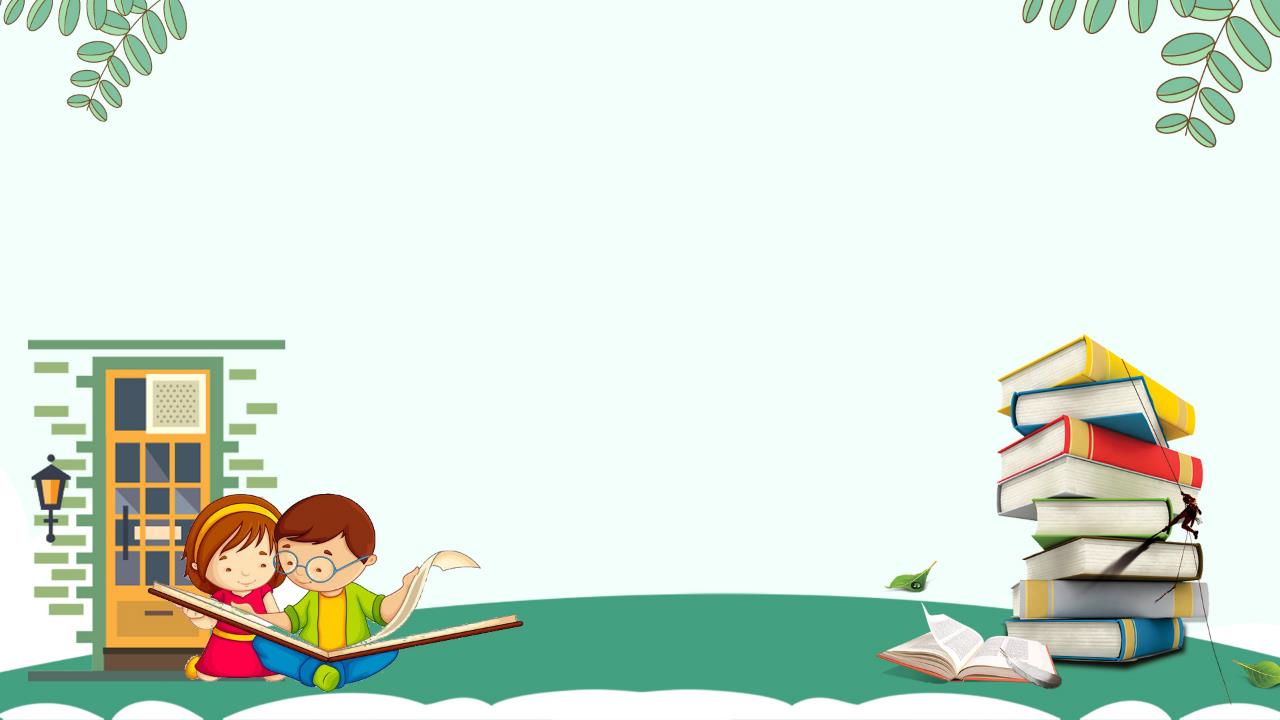 课 文 赏 析
第三章
添加相关标题文字添加相关标题文字相关标题文字
添加相关标题文字添加相关标题文字相关标题文字
课 文 赏 析
在一排排花花绿绿的书里，我的眼睛急切地寻找，却找不到那本书。从头来，再找一遍。啊！它在这里，原来不在昨天的地方了。
课 文 赏 析
上一句解析
解析：作者善于通过自语式的独白描绘心境，表达自己的感情，如，“啊！它在这里，原来不在昨天的地方了”，来表达终于发现书并没有卖出去，又可以接着读的惊喜；
课 文 赏 析
我跨进店门，暗喜没人注意。我踮着脚尖，从大人的腋下钻过去。哟，把短发弄乱了，没关系，我总算挤到里边来了 。
课 文 赏 析
上一句解析
解析：这其中一系列的动作描写，写出了书店的顾客之多，更表现了“我”对读书的如饥似渴。
课 文 赏 析
好像躲雨人偶然避雨到人家的屋檐下，你总不好意思赶走吧？我有时还要装着皱着眉头不时望着街心，好像说:“这雨，害得我回不去了。
课 文 赏 析
上一句解析
解析：利用“下雨天，留客天”这种理所当然的借口，自我安慰，在书店里开心地读下去。一方面享受阅读的快乐，一方面还要时刻关注周围的环境，非常形象生动地表现了“我”的心情变化，使人如历其境。
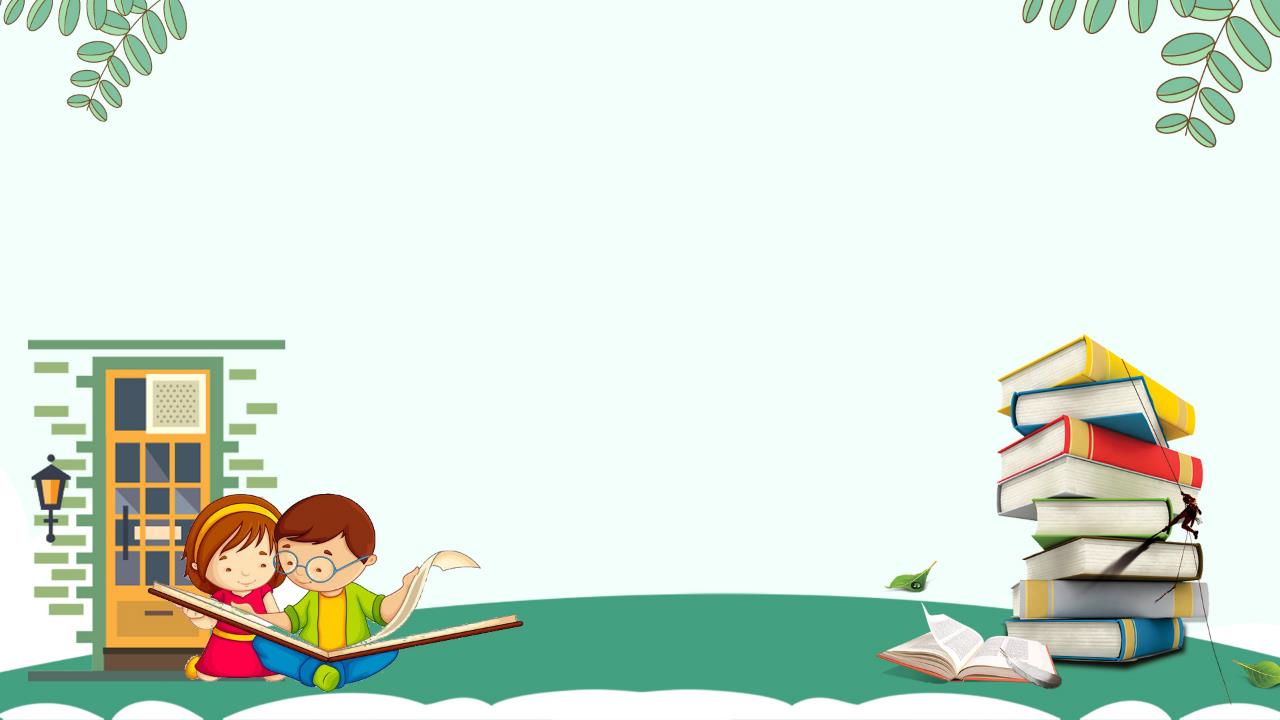 拓 展 学 习
第四章
添加相关标题文字添加相关标题文字相关标题文字
添加相关标题文字添加相关标题文字相关标题文字
拓 展 学 习
“急忙打开书，一页，两页，我像一匹饿狼，贪婪地读着。 ”
这句话把什么比作什么?
表现了什么？
答案：把“我”比作“饿狼”
           表现出作者如饥似渴地读书
拓 展 学 习
请同学们思考一下
当她感觉当时的环境已不适宜再读下去的时候，她会________________ ；
为了隐藏自己，她会___________________ ；
最令她开心的是下雨天，为了让别人更相信自己，她会____________________。
拓 展 学 习
“我”在“窃读”的过程中，遇到了哪些困难？
□
受到驱逐
隐藏、伪装
渴望下雨读书
饥肠辘辘
□
□
□
拓 展 学 习
课后作业
读了课文，你知道童年的林海英是怎样读书的吗？
文章中有很多精彩语句，请圈画出来，并说说看你喜欢它们的理由。
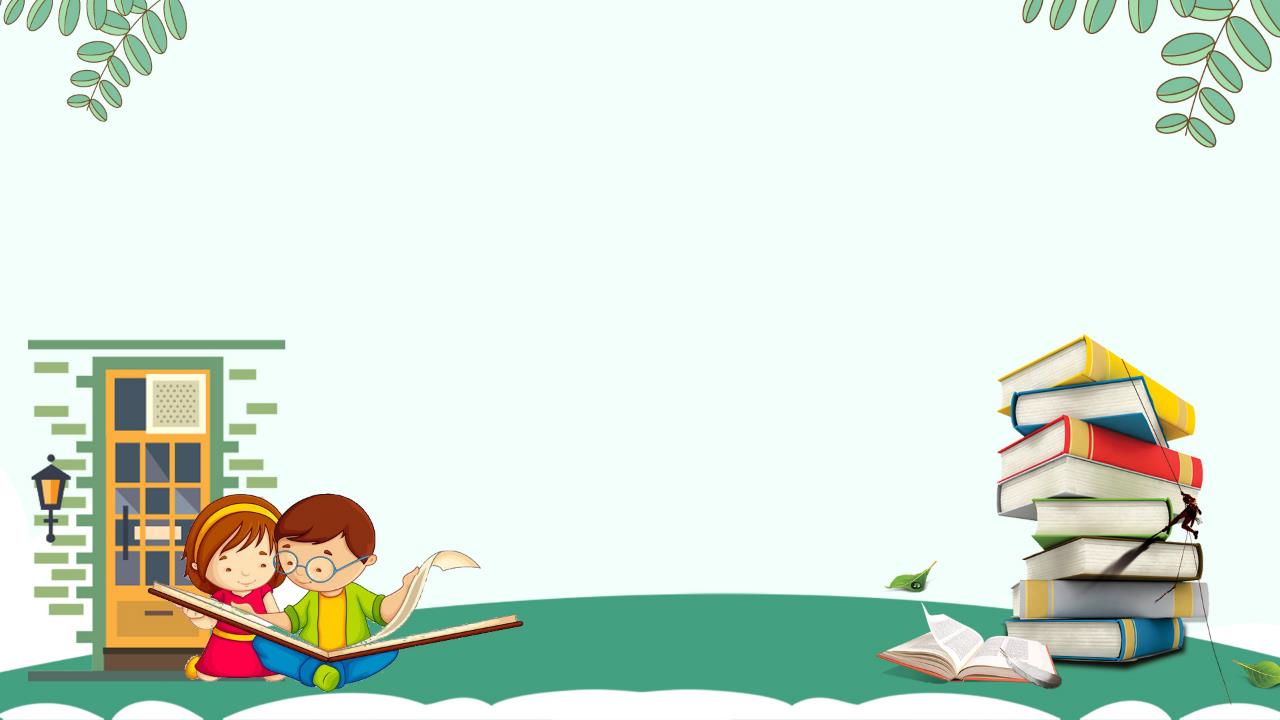 同学们下课
人教版小学五年级课件
paste in this box, and select only the text. Your content to play here, or through your copy, paste in thisbox,
paste in this box, and select only the text. Your content to play here, or through your copy, paste in thisbox,
paste in this box, and select only the text. Your content to play here, or through your copy, paste in thisbox,
paste in this box, and select only the text. Your content to play here, or through your copy, paste in thisbox,